La Chine Ancienne
Noms : Souleïmane  , Ulysse   Classe : 61
Voici une photo aérienne de La Grande Muraille
La Grande armée du roi Qin . Il y a 6 000 km de statues d’argile
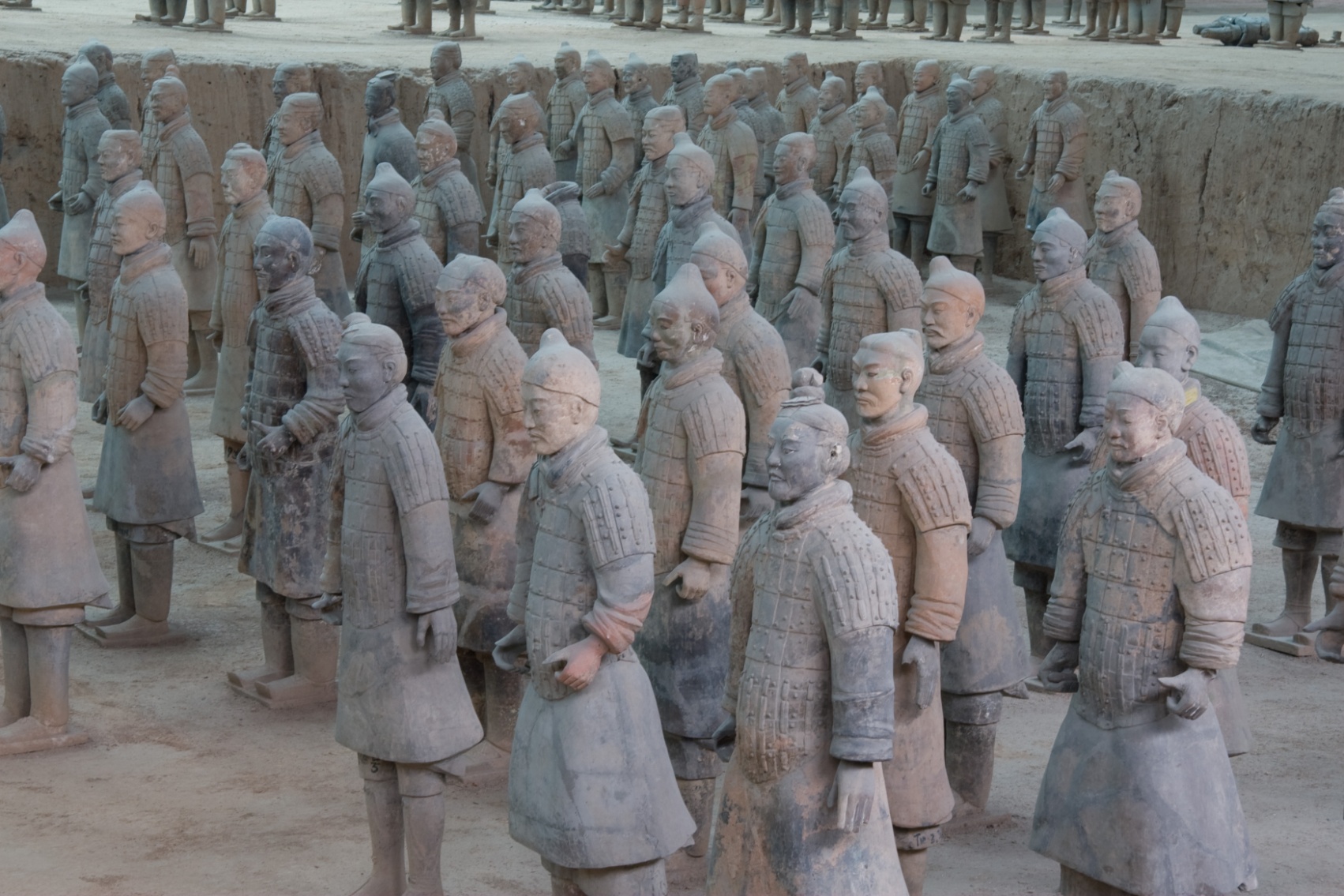 La cité interdite